Öğrenciler için Rehber
Arkadaşlık İlişkileri
Arkadaş İlişkilerinin Hayatımızdaki Yeri
-İçinde yaşadığımız toplumun hepimizden  bazı beklentileri var ve hepimiz hayatta bazı zorluklarla karşılaşıyoruz. 
-Tüm bu beklenti ve zorluklarla dolu süreç sonucunda toplumun bir parçası oluyoruz.
-İlk olarak ailemizin içerisinde bazı ilişkiler kurarken daha sonra yaşımız büyüdükçe akranlarımız ile arkadaşlık ilişkileri kurarak bu süreci yaşıyoruz.
Arkadaş İlişkilerinin Hayatımızdaki Yeri
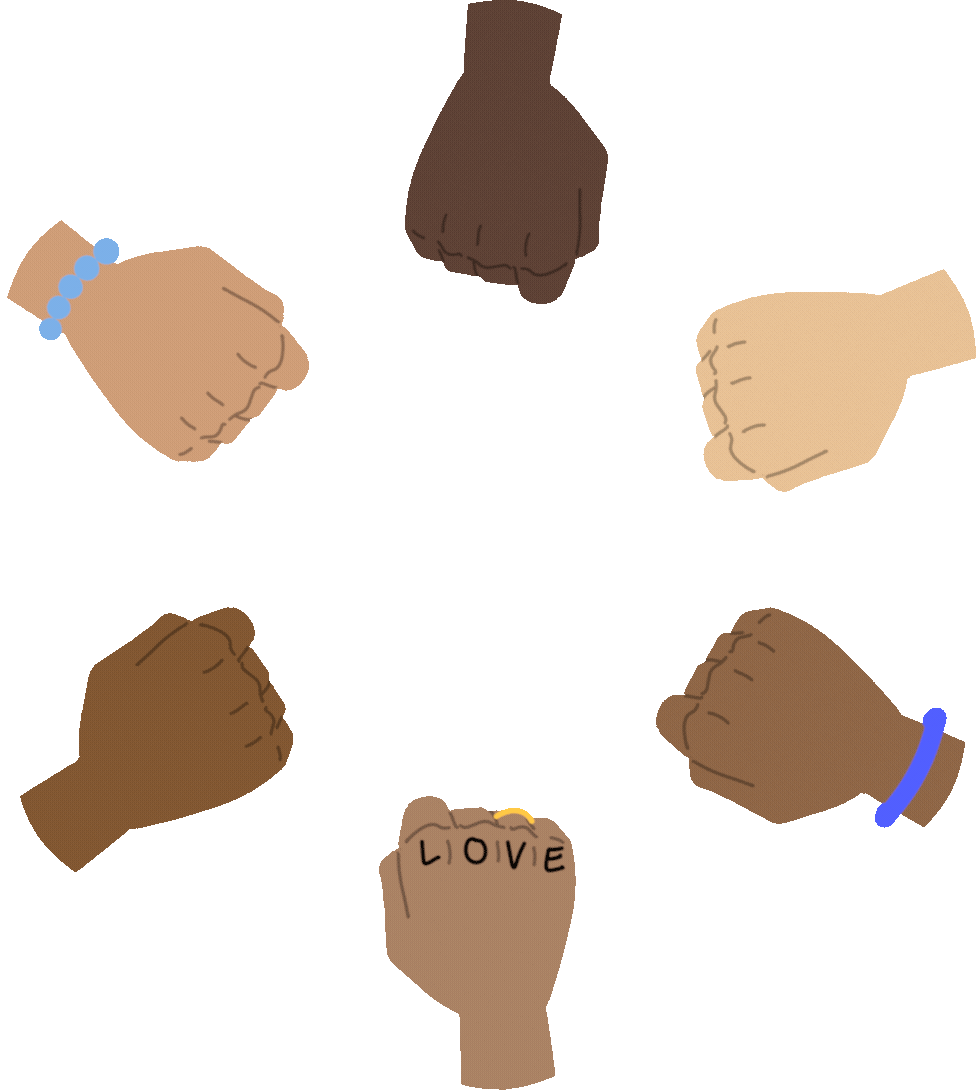 -Arkadaşlarımızla kurduğumuz iletişimler bizim başkalarını ve onların sosyal değerlerini anlamamıza yardımcı olur.

--Ayrıca onlarla kurduğumuz bağlar sayesinde kendimize olan bakış açımız olumlu bir hal almakta ve kendi cinsiyetimize uygun davranışlar geliştirmekteyiz.

-Şefkat, samimiyet, güvenli işbirliği, yardımlaşma, destekleme, kendi değerinin farkına varma gereksinimleri arkadaşlık ilişkileri ile karşılanmaktadır
Arkadaş İlişkilerinin Hayatımızdaki Yeri
-Büyük bir çoğunluğumuzun kendine uygun olarak karşılıklı olarak seçtiği bazı arkadaşları vardır. 

-Bu arkadaşlar bazen tek kişi olurken bazen de bir arkadaş grubu olabilir.
Uyumlu Olma
Farklılıklara Saygı Duyma
İltifat Etme
Olumlu İtibar Sağlama
Alay ve Kızdırma İle Başa Çıkma
İşbirliği Kurma Becerileri
Doğru İİetişim Kurma
İyimser Bakış
06
07
08
01
02
03
04
05
Arkadaş İlişkileri Geliştirme Becerileri
İyimser Bakış
1-) Umutsuzluk Yerine Umut: 

Arkadaşlarımız zorlu durumlarında karşılaştıkları zaman, gelecekte daha iyi bir şeylerin olacağı yönünde onlara umut verebiliriz. Olumsuzluklarla başa çıkarken onlara yardımcı olmak arkadaşlık ilişkilerimiz açısından çok önemlidir.
İyimser Bakış
2-) Çözüm Odaklılık: 

İyimserlik bizleri, sorunlara yönelik çözüm arayışına teşvik eder. Arkadaşlarımızın karşılaştıkları zorlukları aşmak için alternatif yollar bulmaya çalışımalıyız ve bu sayede olumlu sonuçlar elde edebiliriz. Sürekli sorunu konuşmak yerine çözüm için önerilerde bulunabiliriz.
İyimser Bakış
3-) İyimserlik Kontrolü: 

Arkadaşlarımız ve bizim yaşadığmız olaylardaki olumlu yönleri vurgulamayı tercih etmeliyiz. Negatif durumlarla karşılaştığımızda bile bu durumları kontrol edebileceğimiz ve üzerinde olumlu etkiler oluşturabileceğimiz yolları aramalıyız.
İyimser Bakış
4-) Pozitif Enerji Yayma: 

Arkadaşlarımızla ilişkilerimizde pozitif bir enerji yayabilen bir birey olursak ilişkilerimiz olumlu yönde etkilenecektir. Böyle bir birey olabilmek için stresten uzak kalmamız gerekir. Bunun için de öğretmenlerimiz ve ebeveynlerimizden yardım alabiliriz.
İyimser Bakış
5-) Olumlu Niyet: 

İyimser insanlar, arkadaşlarının davranışlarını olumlu bir niyetle açıklamaya daha yatkındır. Örneğin, bir arkadaşları ile iletişim kuramadıklarında hemen olumsuz bir sonuç çıkarmak yerine, onların meşgul olabileceğini veya başka bir nedenden dolayı geri dönmediklerini düşünebilirler.
Uyumlu Olma
Arkadaş ilişkilerinde uyumlu olma, farklı kişilikler, görüşler, ilgi alanları ve değerlerle bir arada olabilme yeteneğini ifade eder. Uyumlu olmak, arkadaşlar arasında sağlıklı bir etkileşim ve işbirliği sağlama amacı güder. Uyumlu olma, iletişimde açık olmayı, empati göstermeyi, farklılıklara saygı duymayı ve olumlu bir ortam yaratmayı içerir.
Farklılıklara Saygı
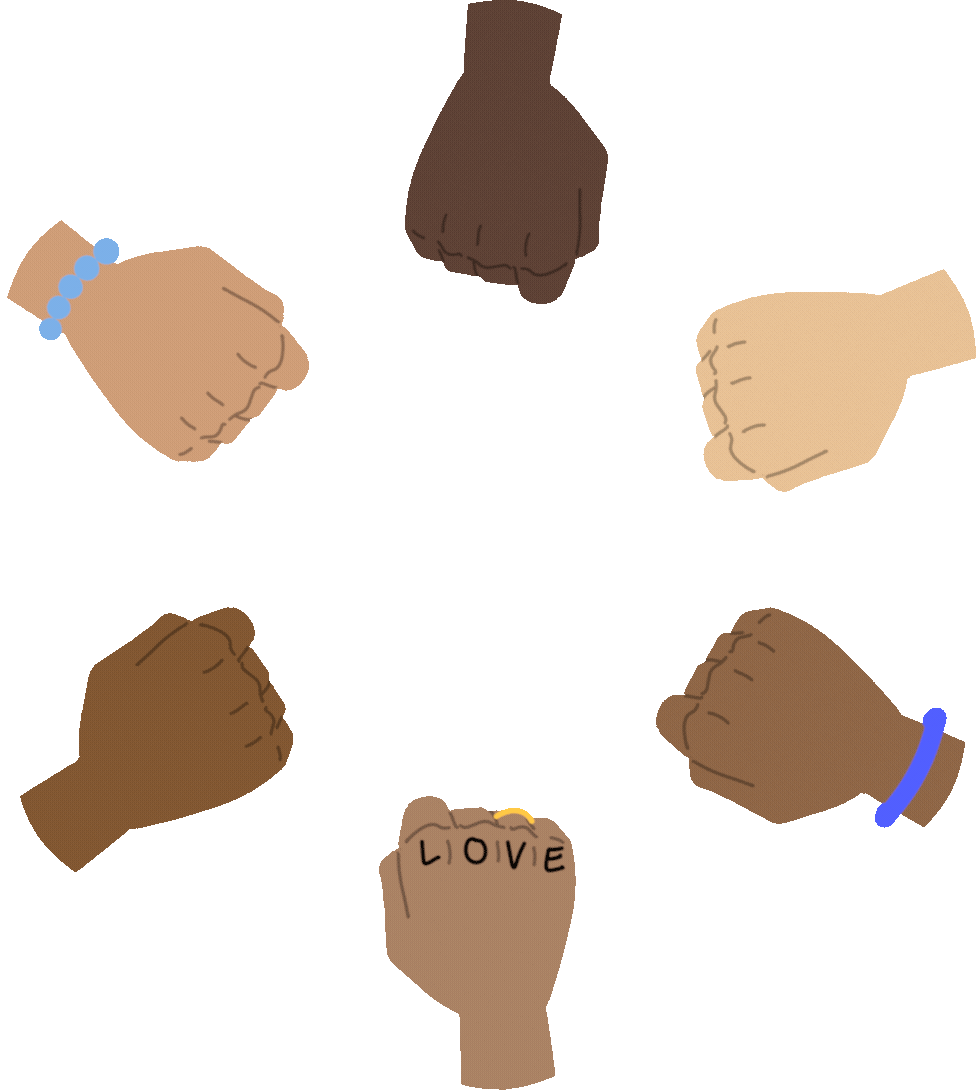 Arkadaşlık ilişkilerinde farklılıklara saygı, karşılıklı olarak birbirinin farklı kişilik özellikleri, görüşleri, ilgi alanları, inançları ve yaşam tarzlarına değer verme ve bu farklılıklara saygı gösterme anlamına gelir. Bu kavram, arkadaşlar arasında sağlıklı bir iletişim ve uyumlu bir ilişki kurmanın temel taşlarından biridir. Farklılıklara saygı göstermek, insanların bireysel kimliklerini korumalarına yardımcı olurken, aynı zamanda açık iletişimi ve anlayışı da teşvik eder.
İltifat Etme
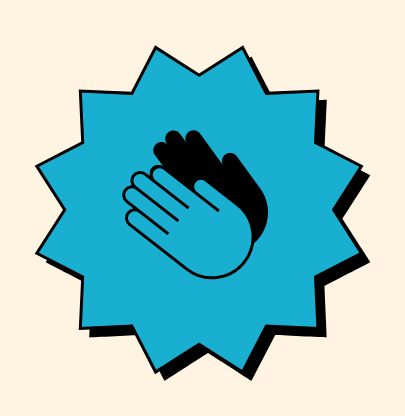 -İltifat etme, bir kişinin fiziksel görünümü, yetenekleri, davranışları veya kişiliği gibi olumlu yönlerini övgüyle ifade etme eylemidir. İnsanlar arasında iletişimi güçlendiren ve olumlu duyguları artıran bir etkileşim biçimidir.

-Örnek iltifatlar, bir kişinin giydiği kıyafetleri, saç stilini, yeteneklerini veya kişisel özelliklerini olumlu bir şekilde ifade edebilir. Örneğin: "Bugün çok güzel görünüyorsunuz,"  "Bu konuda gerçekten başarılısınız," gibi ifadeler iltifat örnekleri olabilir.

-Ancak unutulmamalıdır ki, iltifat yaparken karşılıklı saygı ve rahatlık önemlidir. İltifatınızın alıcı tarafından olumlu bir şekilde karşılanacağından emin olmak için duyarlı olmanız gerekmektedir.
Olumlu İtibar Sağlama
-Başkalarının sizin hakkınızda olumlu düşünceleri  olmasını sağlama anlamına gelir.

-Olumlu itibarınız olduğunda insanlar daha iyi davranır ve daha iyi iletişim kurarsınız.
Alay ve Kızdırma İle Başa Çıkma
1-) Durumu Ciddiye Almamak: 

İnsanlar genellikle alay ederek dikkat çekmeye veya kendi eksikliklerini örtbas etmeye çalışır. Bu nedenle, alaycı yorumları ciddiye almamak ve karşılık vermemek en iyi yol olabilir.
Alay ve Kızdırma İle Başa Çıkma
2-) Empati Kurma: 

Alay eden kişinin belki de kendi güvensizlikleri veya sorunları olduğunu unutmayın. Empati kurarak onların neden bunu yaptığını anlamaya çalışmak, durumu daha iyi anlamanıza yardımcı olabilir.
Alay ve Kızdırma İle Başa Çıkma
3-) Olumlu Düşünce Geliştirme: 

Olumsuz düşünceler yerine olumlu düşüncelere odaklanmak, daha iyi bir ruh hali sağlayabilir. Olumlu özelliklerinizi ve başarılarınızı hatırlamak, kendinize güveninizi artırabilir.
Alay ve Kızdırma İle Başa Çıkma
4-) Destek Alma: 

Güvendiğiniz arkadaşlarınız, aileniz veya rehber öğretmeninizle durumu paylaşarak destek alabilirsiniz. Onların olumlu geri bildirimleri ve destekleri moral verici olabilir.
Alay ve Kızdırma İle Başa Çıkma
5-) Olumsuz Ortamlardan Uzak Durun: 

Eğer sürekli alaycı veya olumsuz bir ortamda bulunuyorsanız, mümkünse bu ortamlardan uzaklaşmayı düşünebilirsiniz.
İşbirliği Becerileri
1-)Esneklik: 

İşbirliği yaparken farklı fikirlerle ve yaklaşımlarla karşılaşabilirsiniz. Esnek olmak, farklı görüşlere açık olmak ve değişen durumlara uyum sağlamak, sağlıklı arkadaşlık ilişkileri için önemlidir.
İşbirliği Becerileri
2-)Paylaşım: 

İşbirliği, deneyimlerinizi ve düşüncelerinizi paylaşmayı içerir. Kendi düşüncelerinizi ve duygularınızı açıkça ifade etmek, arkadaşınıza karşı dürüstlüğünüzü gösterir.
İşbirliği Becerileri
3-)Takım Ruhu: 

İşbirliği yaparken bir takım gibi düşünmek, ortak hedeflere ulaşma yolunda birlikte çalışmayı teşvik eder. Birbirinizi desteklemek ve motive etmek, ilişkinizi güçlendirir.
İşbirliği Becerileri
4-)Güven: 

Güven, arkadaşlık ilişkilerinin temel taşlarından biridir. Söz verdiğinizde ve anlaştığınızda bunları yerine getirmek, güven inşasına katkı sağlar.
Doğru İletişim Kurabilme
1-)Ben Dili ve Sen Dili: 

"Ben dili" ve "Sen dili", iletişimde kullanılan iki farklı yaklaşımı ifade eder. Bu yaklaşımlar, iletişimde duyguları ve düşünceleri daha etkili bir şekilde ifade etmek veya karşı tarafa iletilen mesajın nasıl algılanacağını değiştirmek amacıyla kullanılırlar.
Doğru İletişim Kurabilme
BEN DİLİ

"Ben dili" kullanırken, kendi duygularınızı, düşüncelerinizi ve deneyimlerinizi ifade edersiniz. Bu şekilde iletişim kurmak, karşı tarafın daha açık ve anlayışlı bir şekilde yanıt vermesini sağlayabilir. Örnekler:
"Ben kendimi üzgün hissettim, çünkü bu durum benim için önemliydi."
"Daha iyi anlaşabilmemiz için daha fazla iletişim kurmamız gerektiğini düşünüyorum."
"Ben endişeleniyorum çünkü bu planı önceden belirlememiştik."
Doğru İletişim Kurabilme
SEN DİLİ

"Sen dili" kullanırken, karşı taraftan harekete geçmesini veya değişiklik yapmasını istediğinizde doğrudan ifade edersiniz. Ancak bu dil, bazen suçlama veya eleştiri olarak algılanabilir, bu yüzden dikkatli kullanılmalıdır. Örnekler:
"Sen hiçbir zaman beni dinlemiyorsun."
"Senin davranışların beni rahatsız ediyor."
"Sen benim düşüncelerimi anlamıyorsun."
Öğrenciler için Rehber
Arkadaşlık İlişkileri